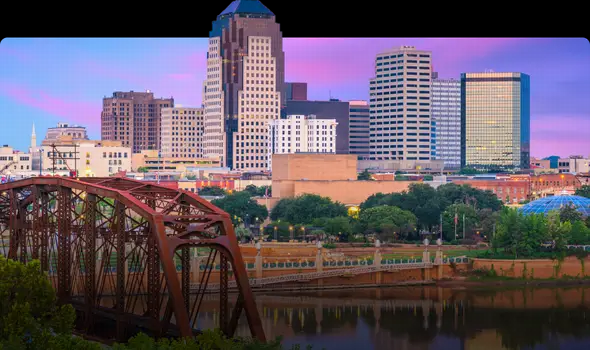 ASR Training: Regional WeekendHosted by North Area
July 17, 2021 North East Zonal Forum Fellowship Development
                                                             Craig R
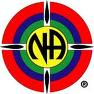 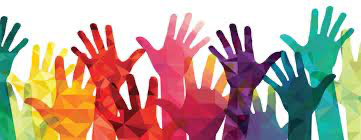 All the material contained in this  workshop was obtained through two experience gathering workshops hosted by the North East Zonal Forum on Regional Committee Member (RCM) best practices. The information being shared today came from RCM experiences from across the Fellowship. Everything in this workshop is merely a suggestion and we hope that this information is useful to you in your service efforts.
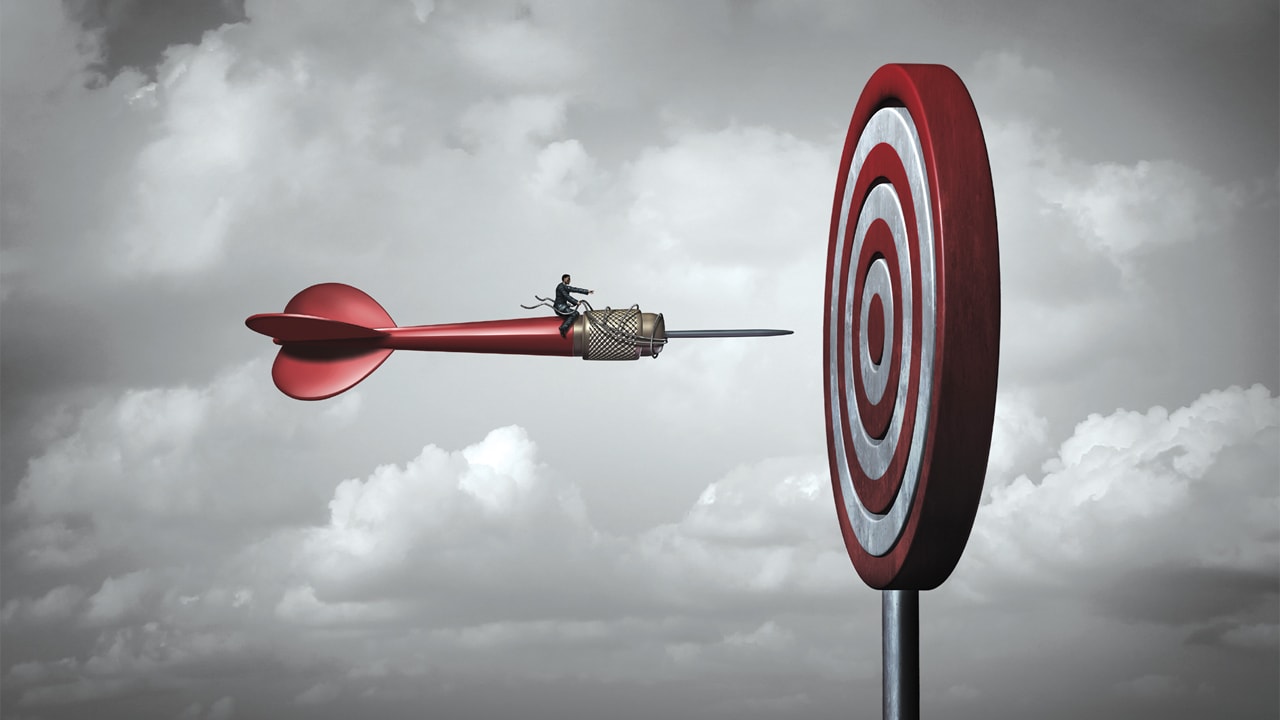 North East Zone (NEZF) Fellowship Development Purpose
The Northeast Zonal Forum (NEZF) Fellowship Development subcommittee's purpose is to effectively increase the awareness and recognition of NA as a viable program of recovery through collaborating with the groups and service bodies. Through this collaboration, we hope to improve our service delivery's effectiveness and efficiency throughout the Zone. We will actively work to search and build effective relationships within the NEZF and seek opportunities to provide fellowship development services to our membership as needed. We will help our members and groups become more aware of how FD can better carry our message.
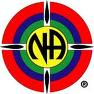 Agenda
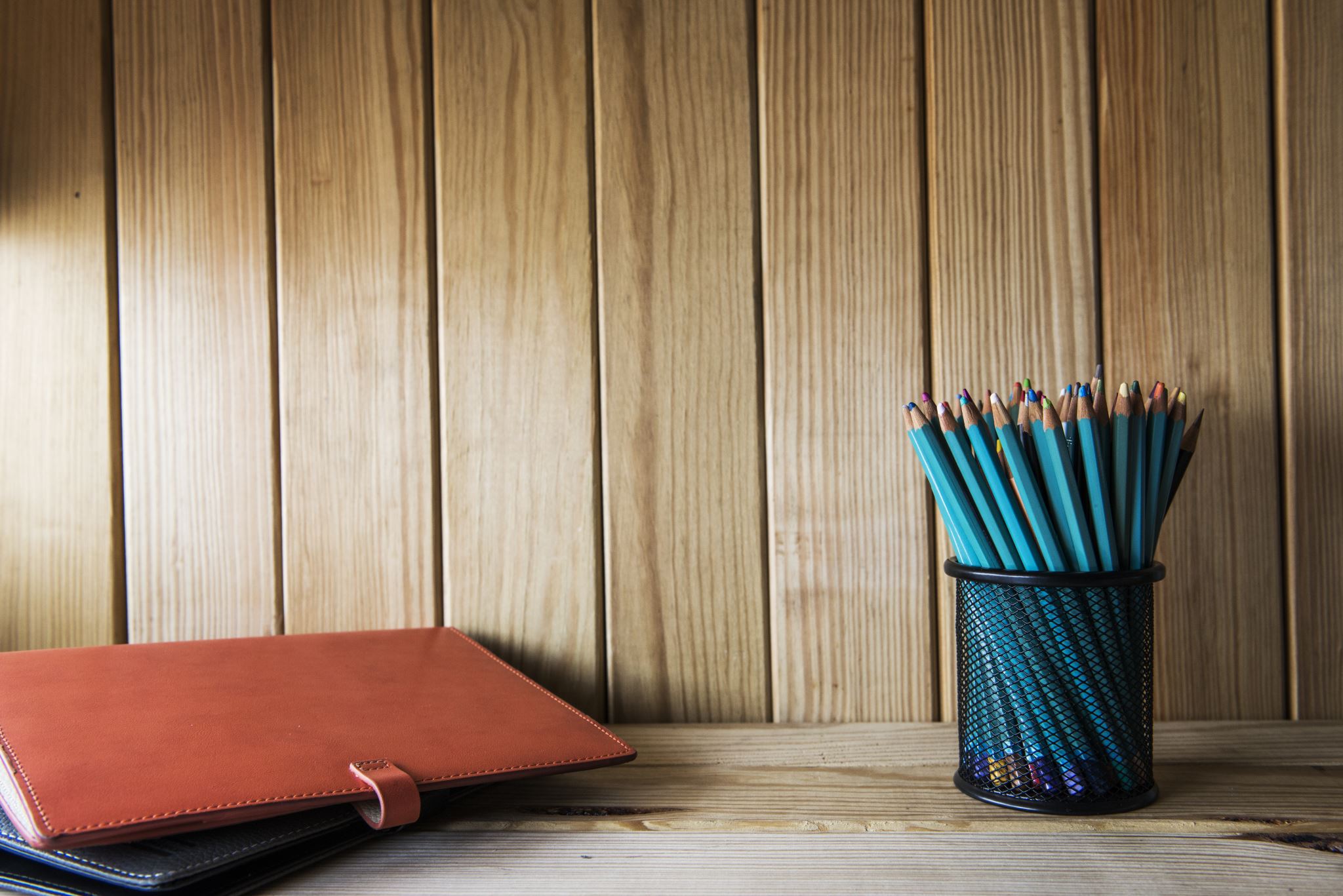 The Basics
The Regional Committee Member - more commonly referred to as the RCM - is a service position elected by an Area service committee
The RCM is the direct link between the Area and Regional service bodies
The RCM carries the conscience of the local Area to Region and Regional information back to the Area. The primary means of doing this is through reporting (Concept 3)
The regional committee also serves year around as a contact point between NA world and local services
Regional Committee Member:The Basics
Keep your Area in touch with the larger world of NA by providing information on:
Activities in neighboring areas
Functions being sponsored by the regional committee 
Reports relevant to the Area’s subcommittee affairs 
Important issues being discussed at various levels of service
The Guide to Local Service (GTLS) Says…
RCMs need to be well-versed in practices and principles (Concept 4)
Twelve Traditions
Twelve Concepts
Fundamentals of service in our fellowship
All published service manuals and bulletins 
    The resources of the whole fellowship    
     can be at the RCM’s fingertips!
The GTLS Says …
Know Your Area
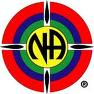 Know Your Area: Groups
Does your area meet in person, virtually, or hybrid? 
When and where does the ASC meet? 
When and where do the Area subcommittees meet? 
How does your Area communicate between ASC meetings?
Know Your ASC
How do you get in touch with someone if you have a question? Is there an area Contact list?
Website/Facebook page?
Literature distribution method? 
Area convention?
Area events?
Know Your ASC
What subcommittees are currently active? 
How many H&I meetings are there? 
Are there positions that need to be filled?
What services are offered at the Area? 
What services would the Area like to have?
Know Your Area Subcommittees
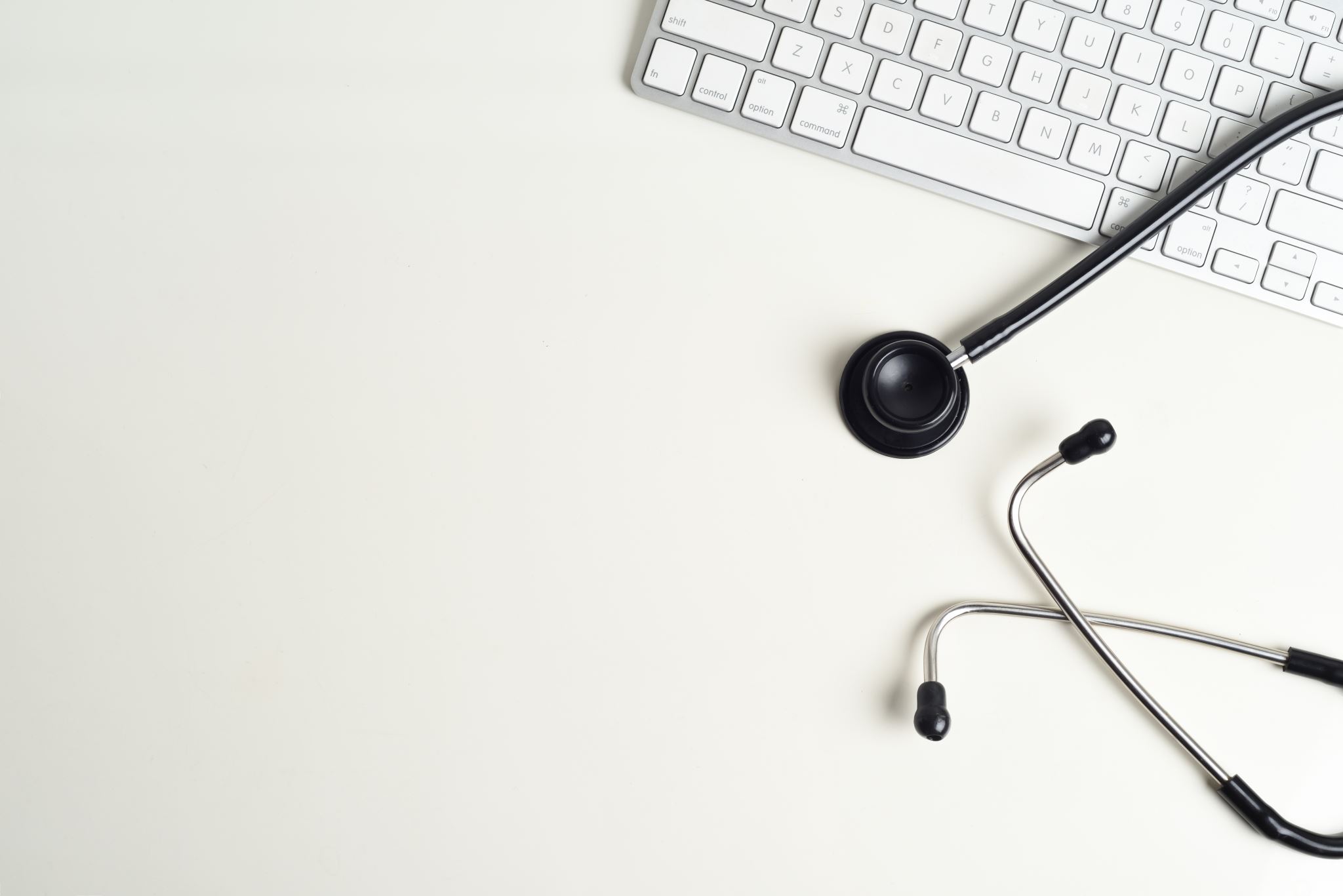 Know Your Area Policy: They Differ
Responsibilities of RCM/RCMA
Decision making procedures
Budgeting
Information dissemination practices 
PR, H&I and Event policies
Area Reporting 101
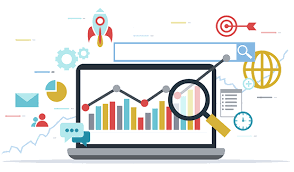 The RCM is the link between the Area and Region
Reporting can be attractive and effective reporting can invite new members into service
There are many challenges to reporting...
Area and Regional service committee meetings often meet for several hours and it difficult to condense into a 2-3 minute report 
Limited experience writing reports
Lack of guidance or feedback on reports
Large pile of reports, announcements, events, action items for area input, NAWS info, etc, etc, etc, to distill for your report to the area
Challenges of Area Reporting
Area Report: What to Include
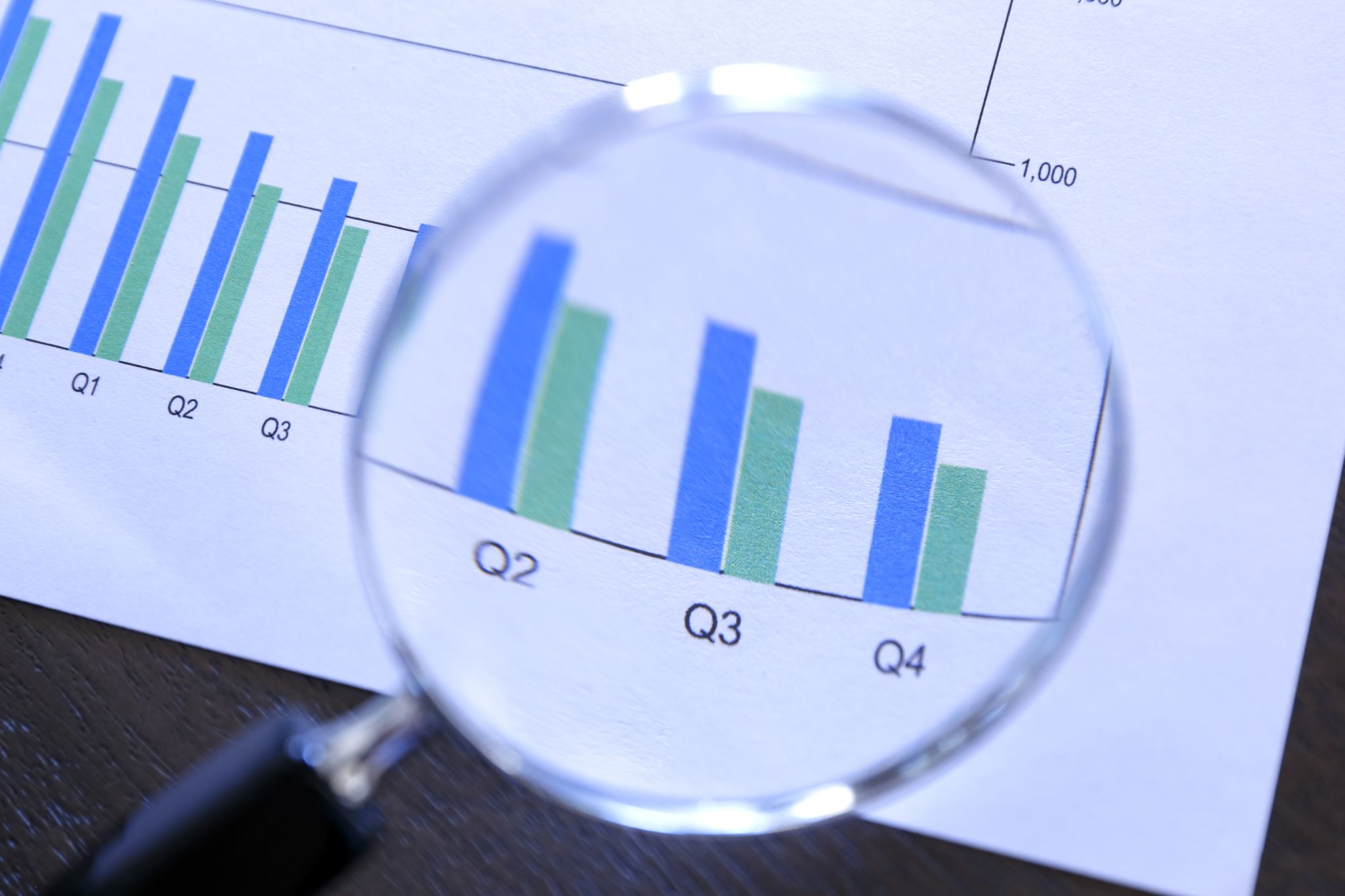 Reporting – Suggestions I
Create 2 reports: Summarized & Detailed Version 
Give summarized version at Area
Attached detailed version to the RCM report being sent out with the minutes and inform members of where they will be
Avoid information overload in the summarized report
Utilize bullet points and color to help the information be accessible and attractive
Keep information objective vs. subjective 
Make sure reported information is consistent 
If including Anniversaries, include ALL anniversaries
Reporting – Suggestions II
Reporting - Limitations
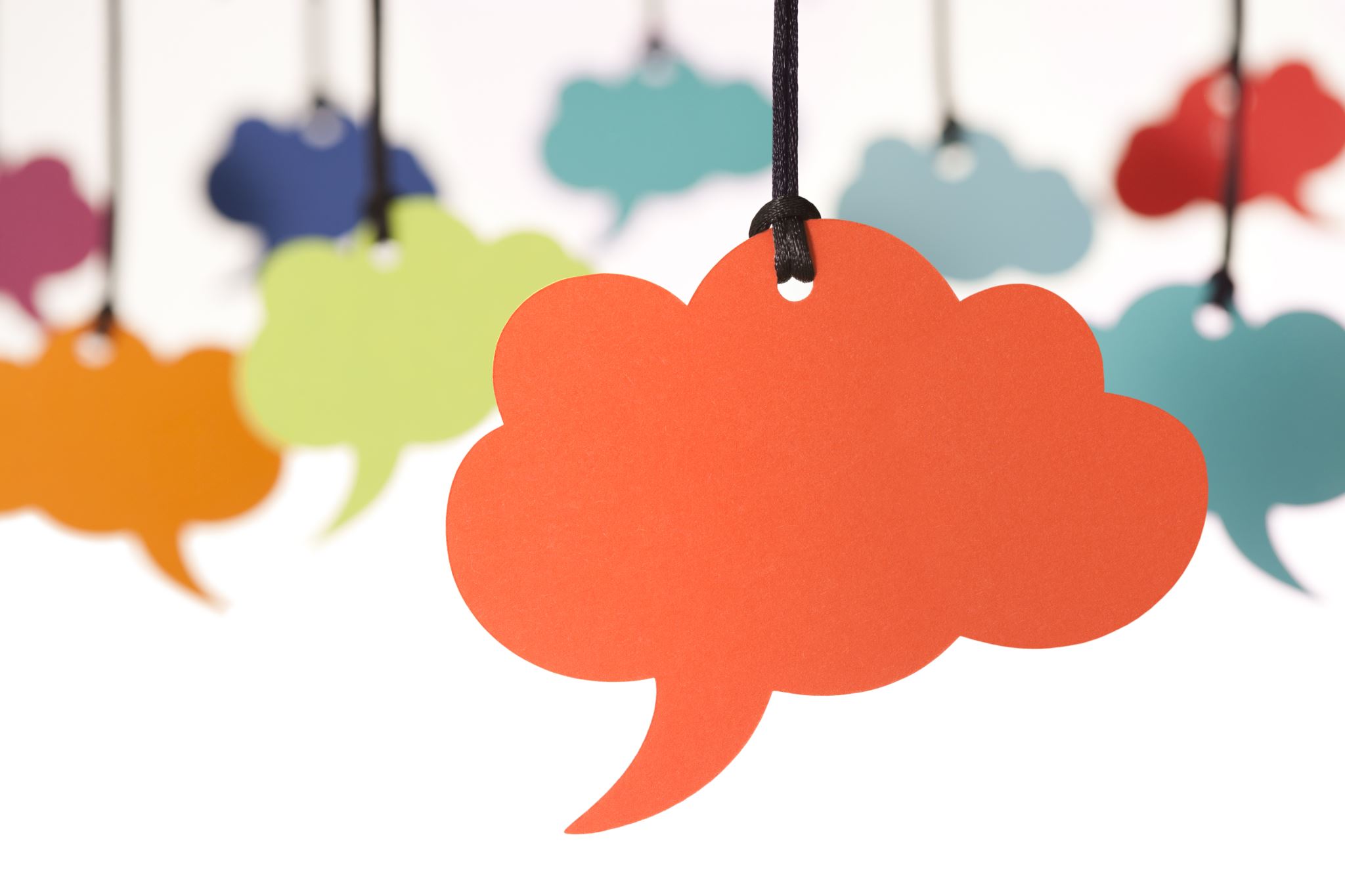 Lessons Learned: Listen
Listen to the voice of the groups, not just the outcome of a particular topic or motion during the ASC (Concept 8)
Listen and identify what is important to the Groups to better understand what they would like the RCM to report (issues, successes)  `
Listen to the unspoken words of the Area to better hear the conscience (Concept 6)
An RCM can learn a lot about an Area based on what kinds of questions are being asked, what concerns are raised and what topics are celebrated and cheered.
Lessons Learned: Bring Enthusiasm!
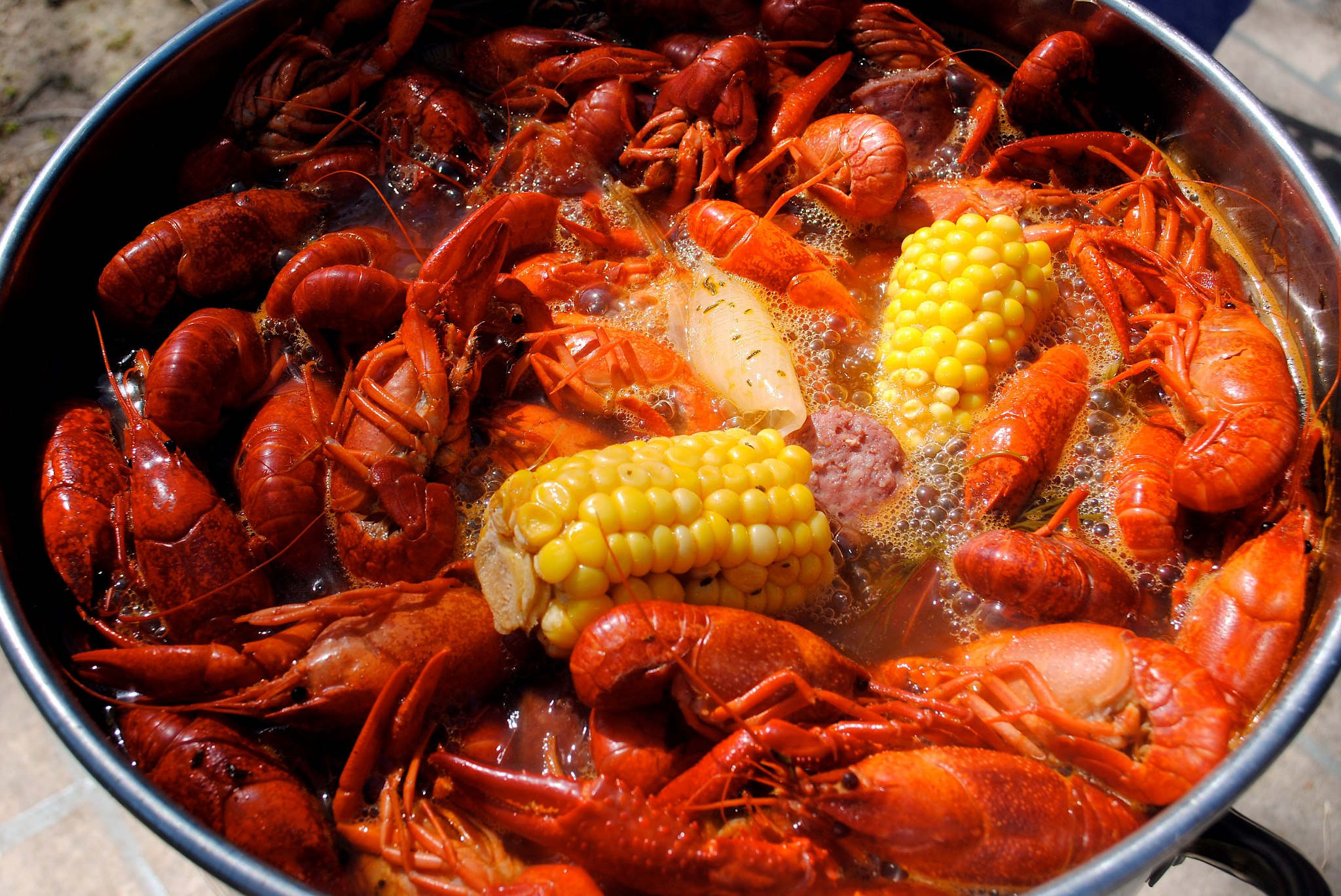 Know Your Region and Your Role Louisiana Region of Narcotics Anonymous – Serving the State of Louisiana (larna.org)
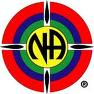 Effective Communication and Collaboration
Regional committee members (RCMs) form the core of the RSC, complemented by the regional delegate and alternate delegate
The ASC communicates directly with its regional service committee through its RCMs, helping to provide guidance to the RSC from the area’s groups
At RSC meetings, RCMs share with one another the information and experience of their respective areas
Some regions also choose additional long- and short-term committee members for their special expertise to perform specific tasks
What Other RCMs advise
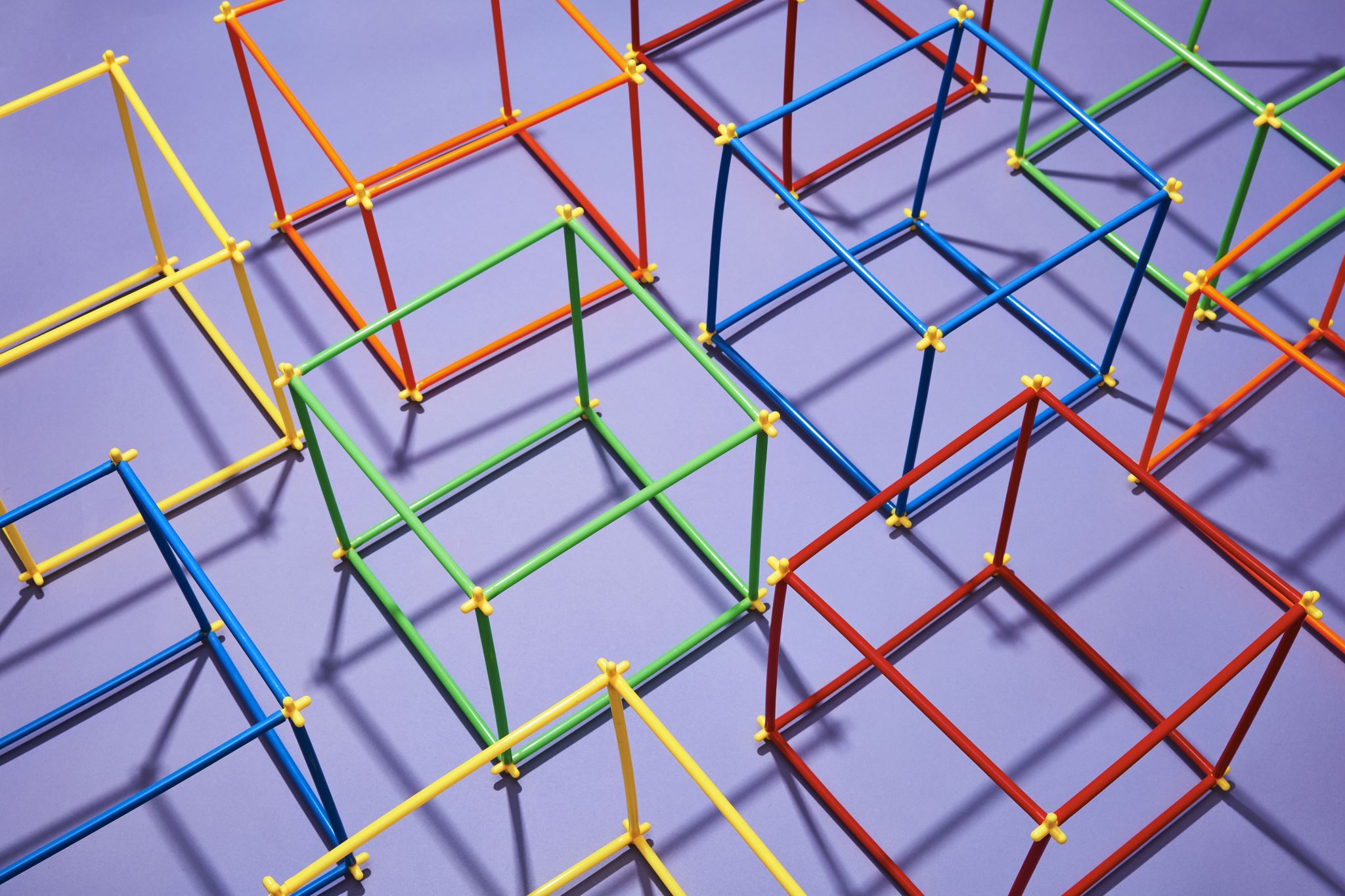 Be Familiar with the NA Service Structure
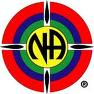 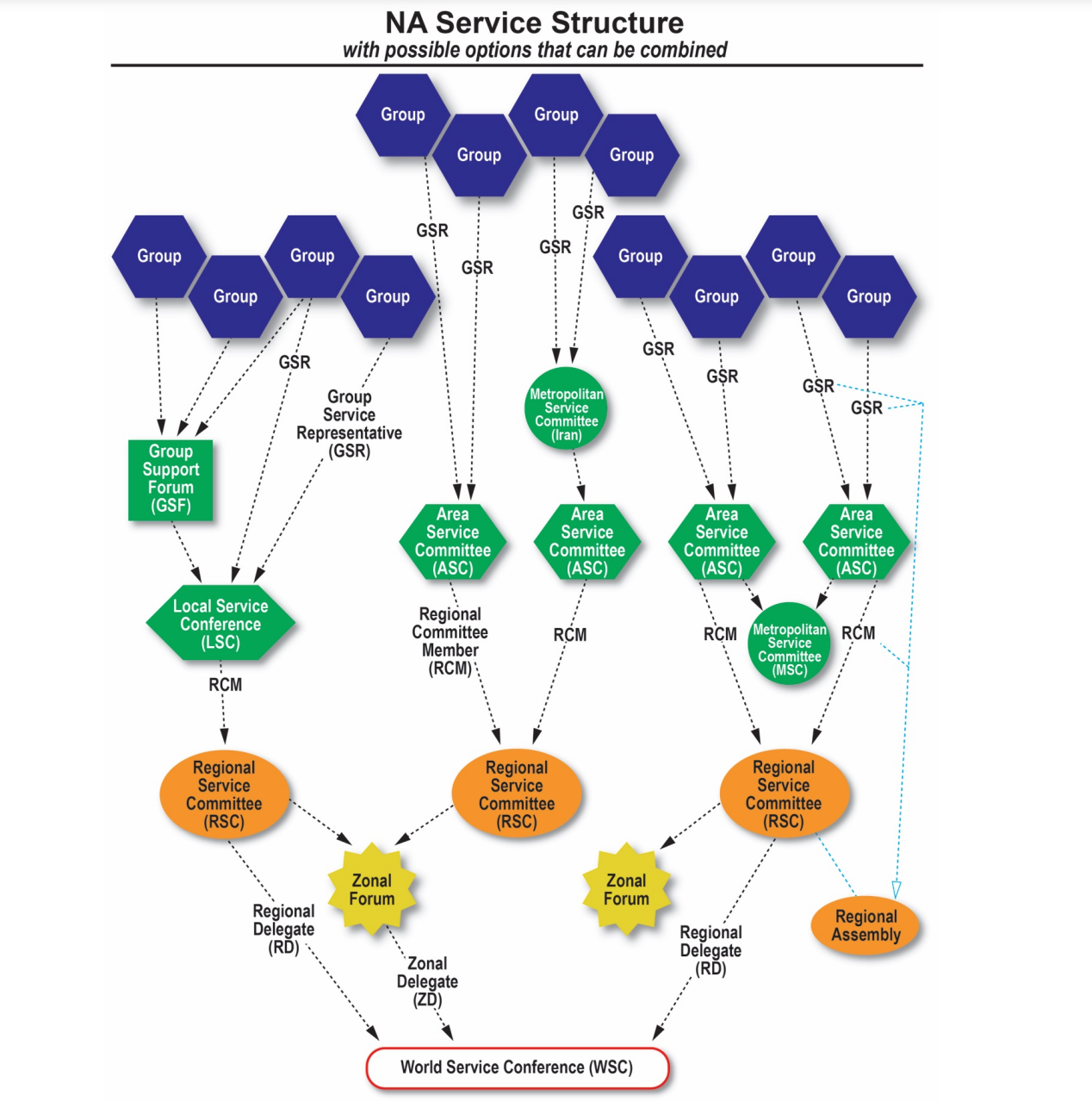 NA Service Structure
Groups may send GSR’s to Area Service Committee
Areas send RCM’s (Regional Committee members) to the Regional Service Committee 
Regions send RD’s and AD’s (Regional and Alternate Delegates) to Zonal Forums as well as to the WSC (World Service Conference)
Zones may also send representatives to the World Service Conference.
Zonal Forums
Level of service between regions and world
Some have votes at the WSC, all are WSC participants
15 zonal forums around the world
8 zonal forums in the continental United States and Alaska
Louisiana associates with the Southern Zonal Forum, which includes 10 regions 
SZF does not have a vote at WSC
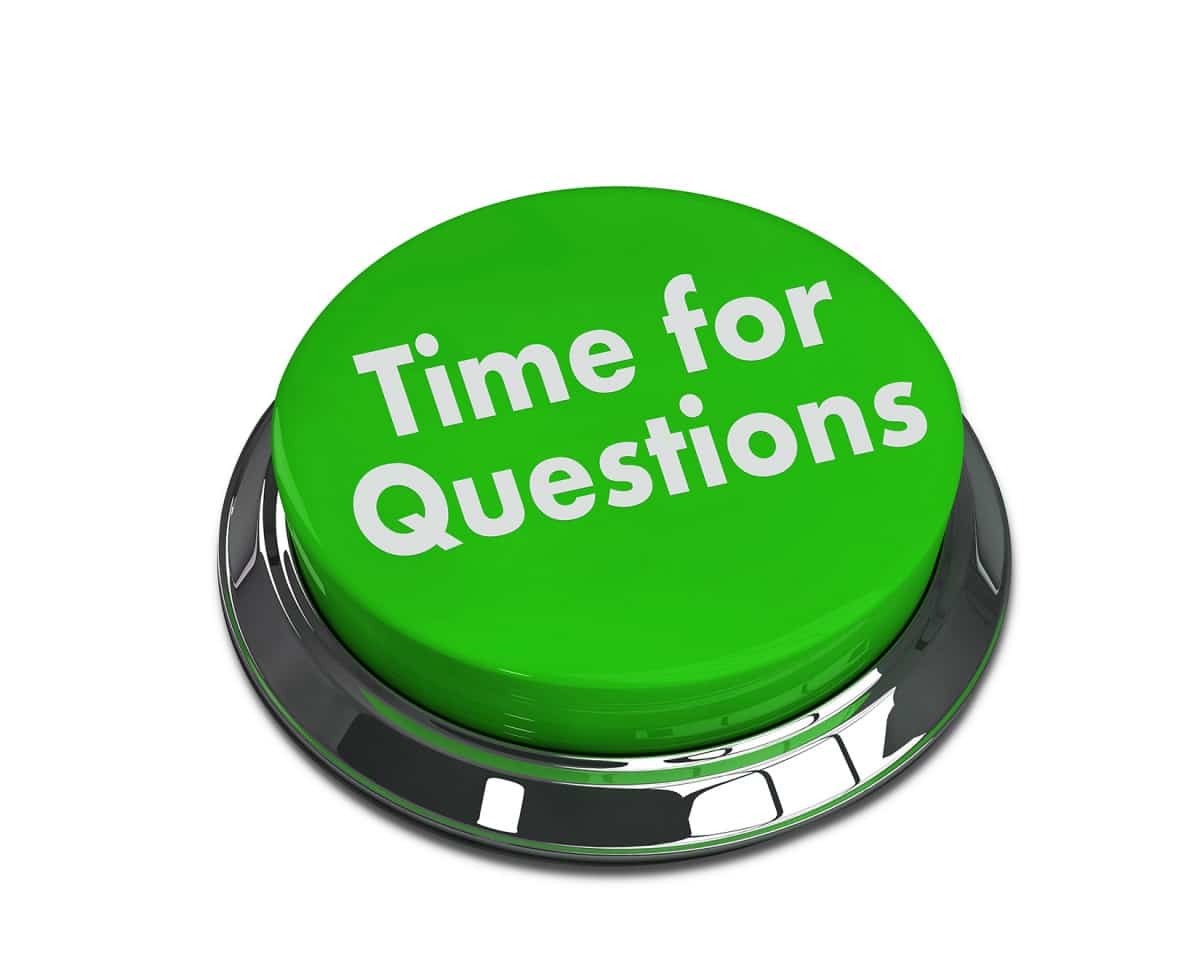 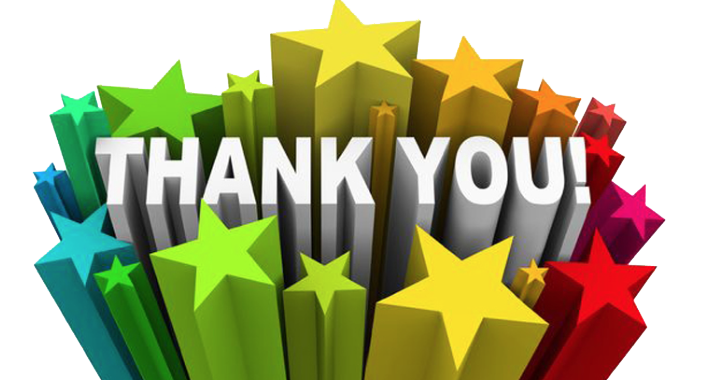 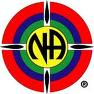